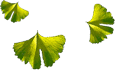 Факултет педагошких наука Универзитета
у Крагујевцу, Јагодина
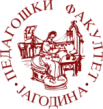 Милана Мијалковића 14,
35000 Јагодина
Тел/fax: (+381) 35 223 805
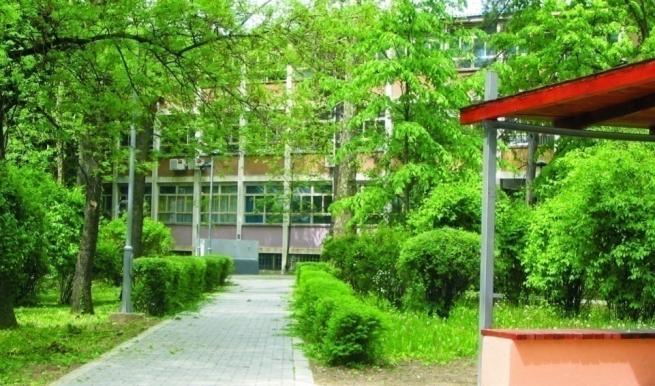 www.pefja.kg.ac.rs
Традиција
Мушка учитељска школа(1898–1972) 
 Педагошка академија (1972–1993)
 Учитељски факултет  у Јагодини (1993–2006)
 Педагошки факултет у Јагодини (2006-2012)
 Факултет педагошких наука (2012-
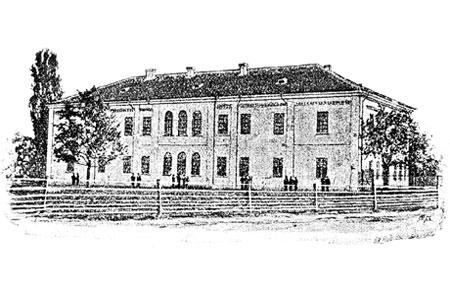 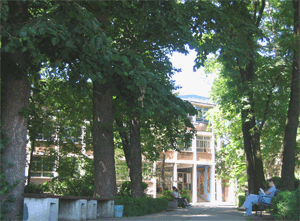 Традиција
Сретен Аџић Оснивач Учитељске школе у Јагодини
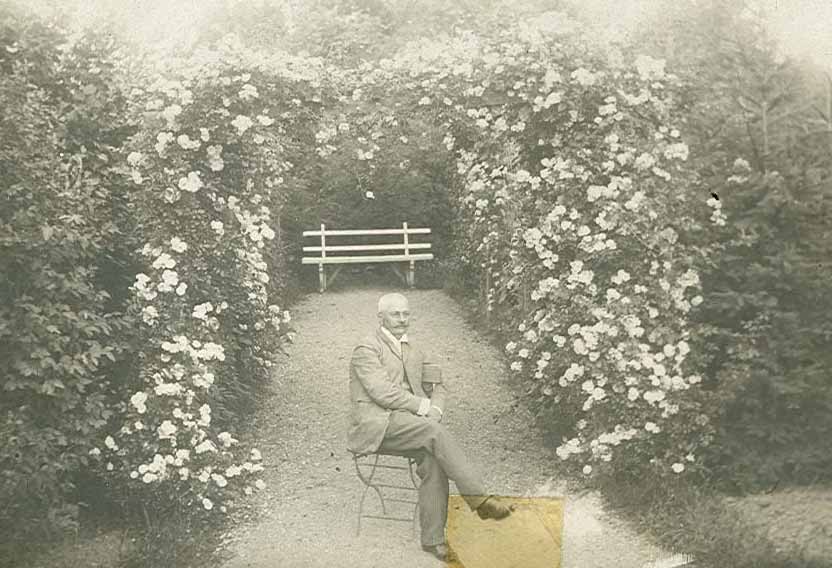 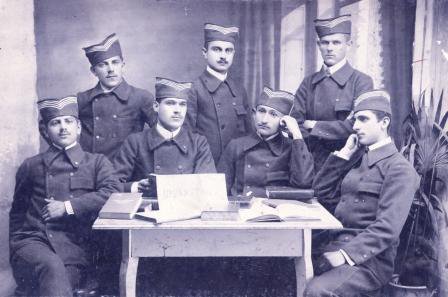 Питомци Мушке учитељске школе у Јагодини
Факултет педагошких наука Универзитета у Крагујевцу
Локација
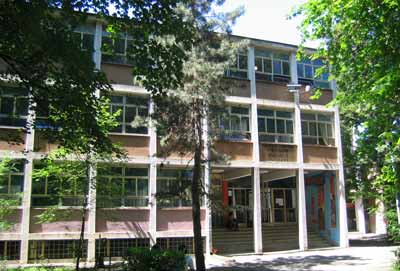 Адреса Факултета: Милана Мијалковића 1435000 ЈагодинаТелефон: (+381 35) 223 805Фаx: (+381 35) 223 805
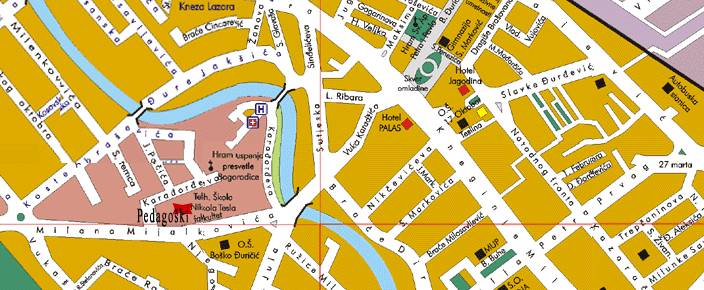 План града Јагодина
Акредитовани студијски програми
Основне академске студије
- Учитељ (дипломирани учитељ)
- Васпитач у предшколским установама (дипломирани васпитач)
- Васпитач у домовима (васпитач)


Мастер академске студије
- Учитељ (мастер учитељ)
- Васпитач у предшколским установама (мастер васпитач)
Васпитач у домовима (мастер васпитач)
Образовне политике
Образовање професора предметне наставе
Учионице – амфитеатар
Услови за рад
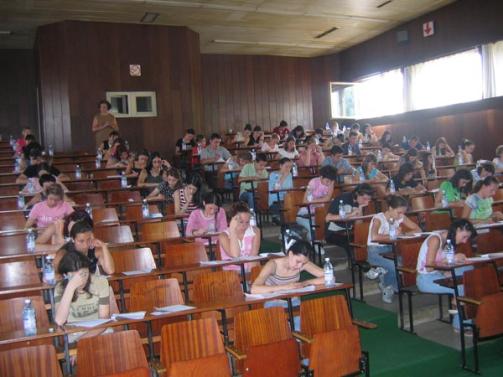 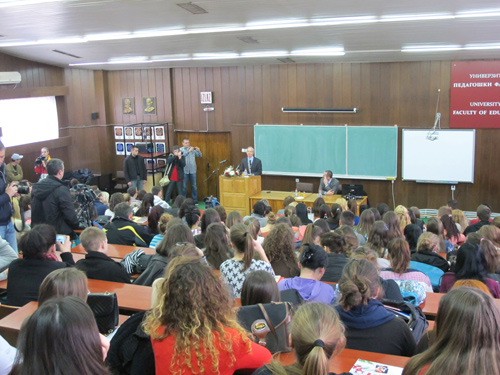 Учионице
Услови за рад
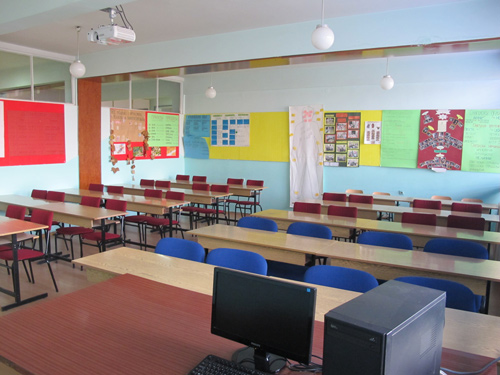 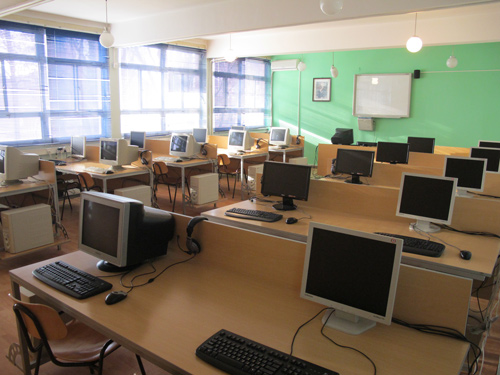 Рачунарска учионица: 22 рачунара са сталним приступом интернету
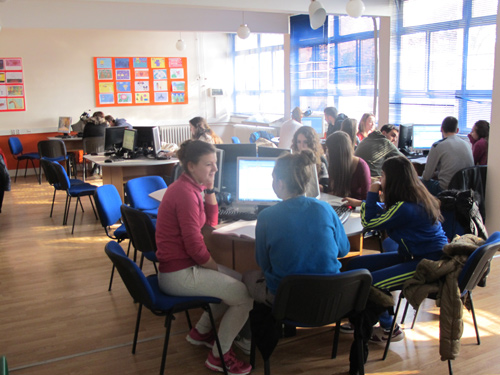 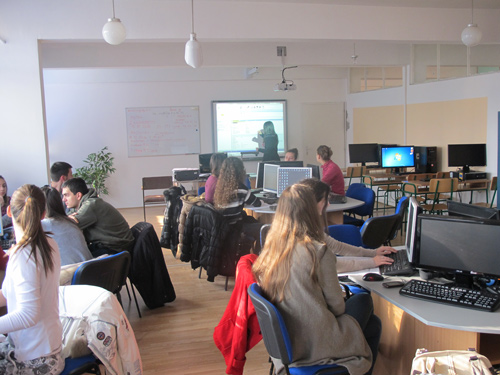 Центар за учење (22 рачунара, стални приступ интернету)
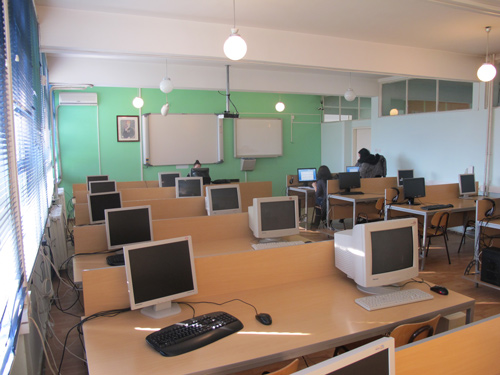 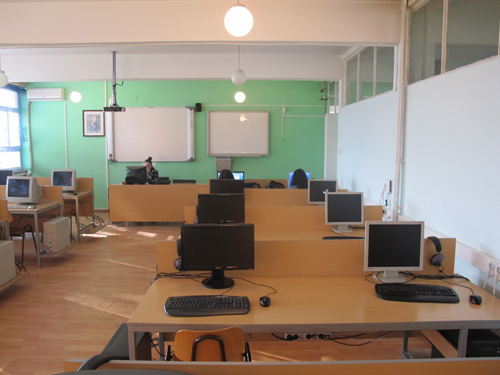 Језичка лабораторија
Услови за рад
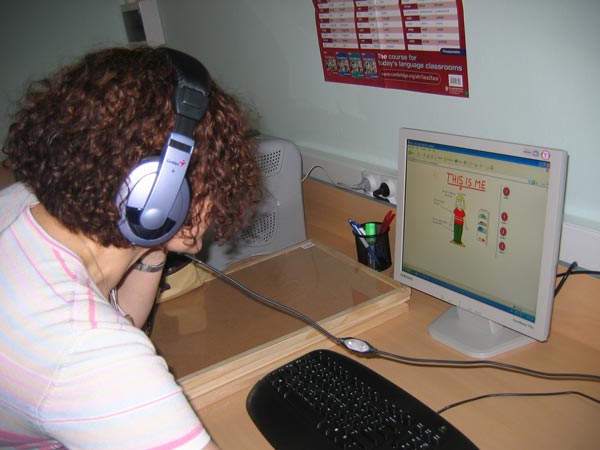 Библиотека (књижни фонд преко 38.000 наслова, Cobiss систем)
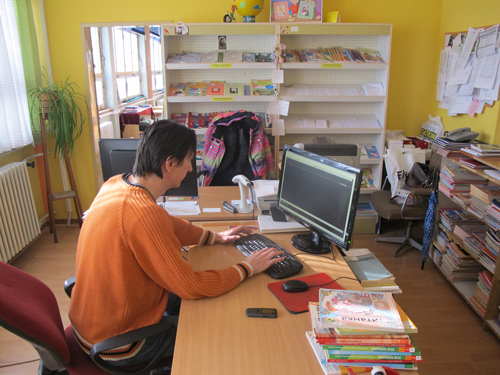 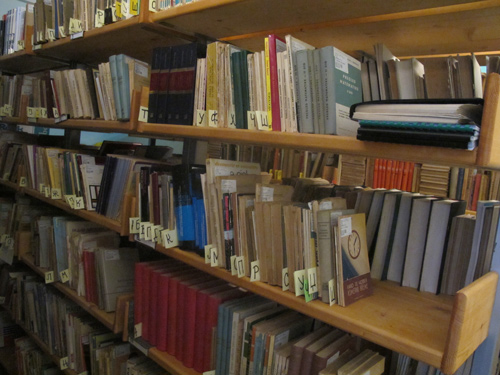 Читаоница
Услови за рад
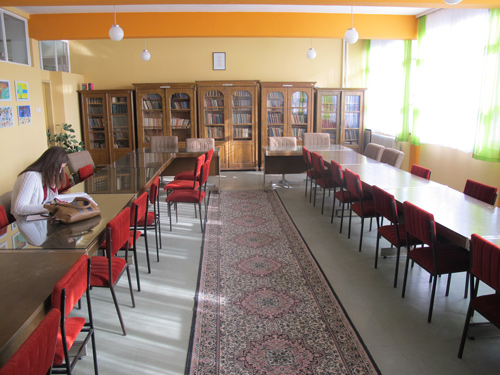 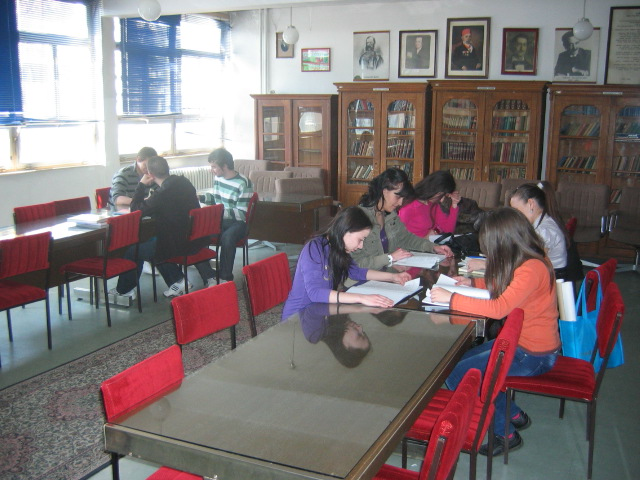 Студентски стандард
Дом ученика и студената Јагодина
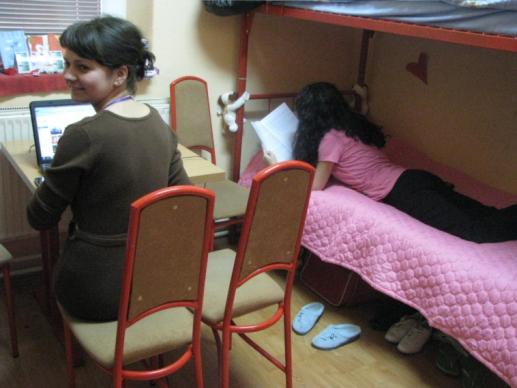 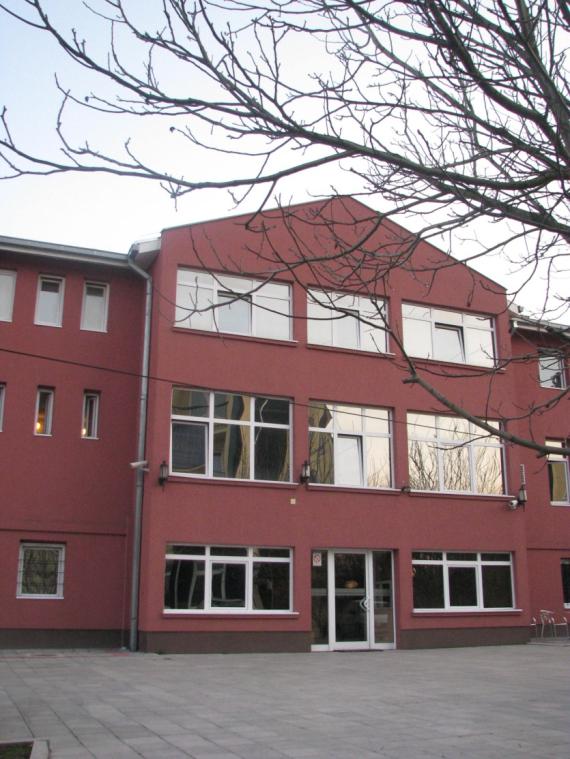 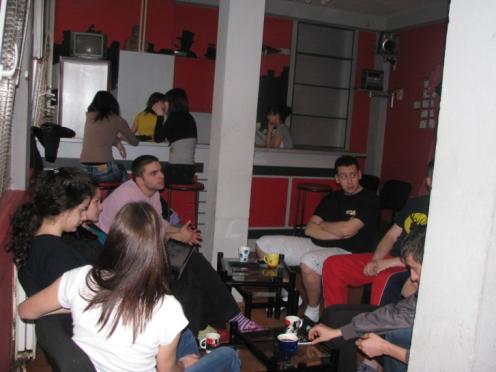 Студентски стандард
Дом ученика и студената Јагодина
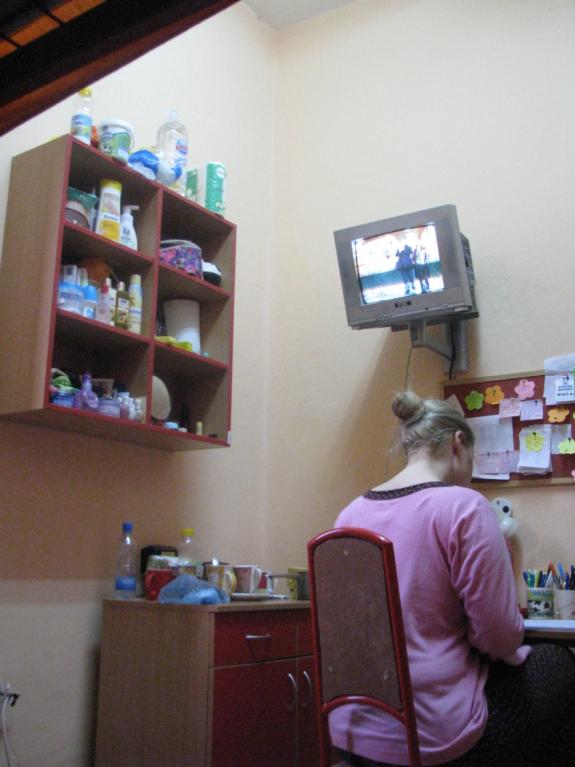 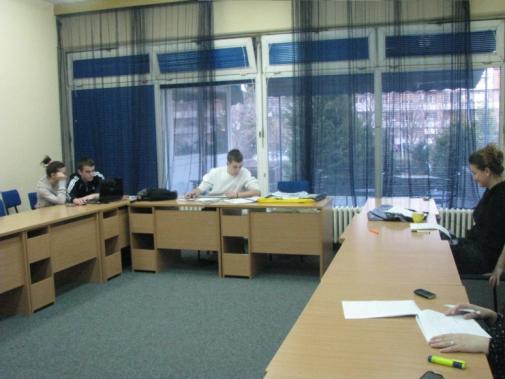 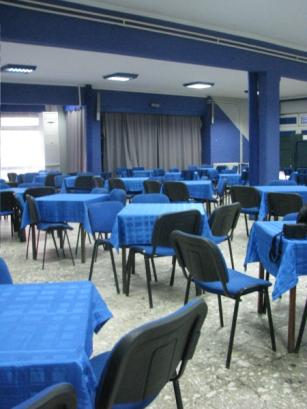 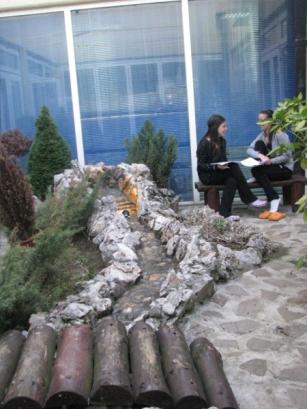 Летња учионица
Услови за рад
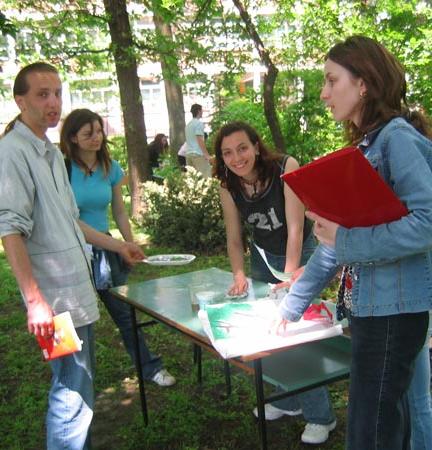 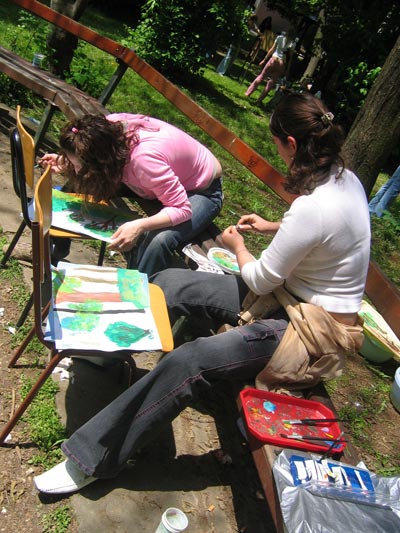 Хор
Активности
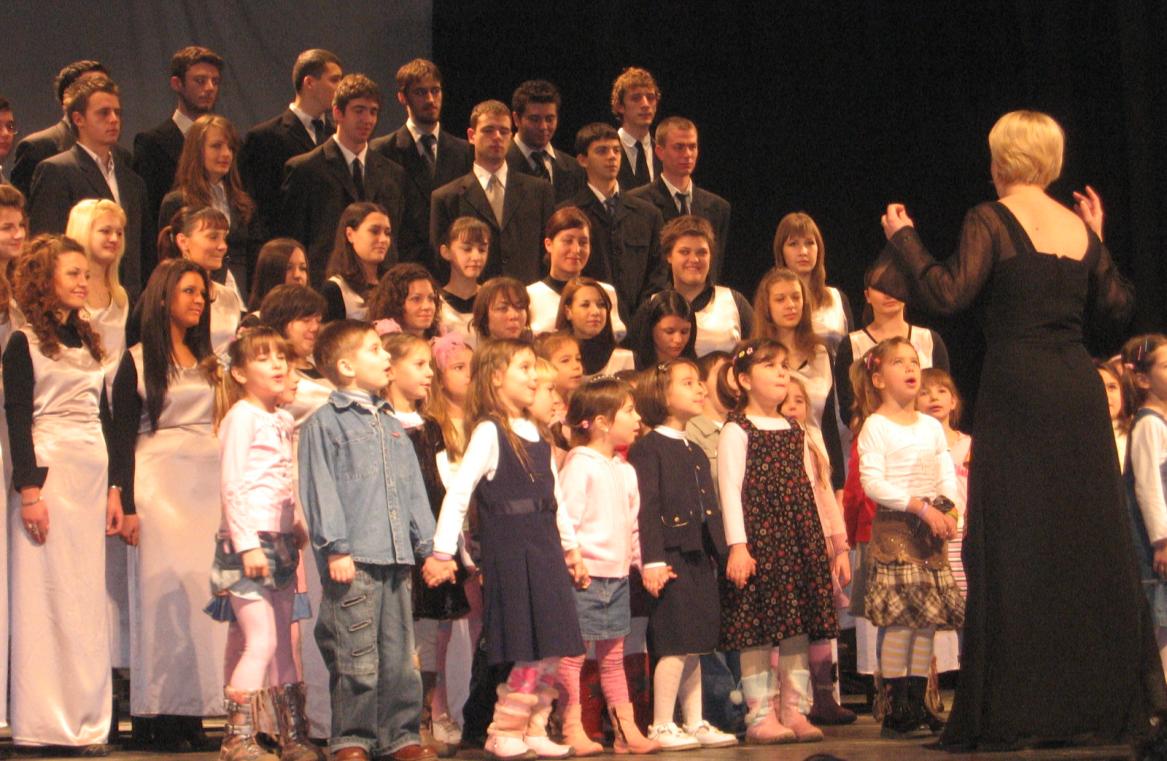 Фолклор
Активности
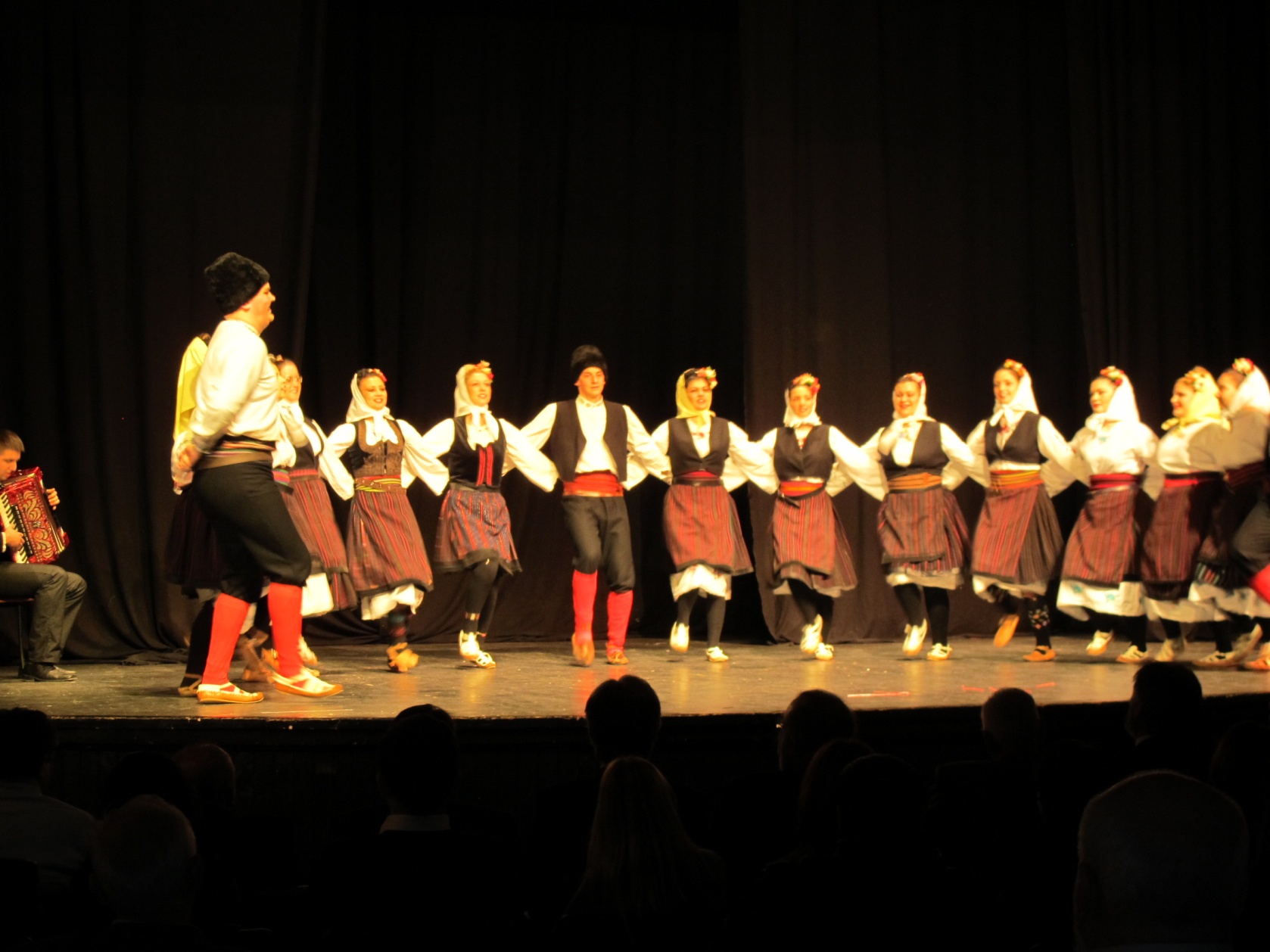 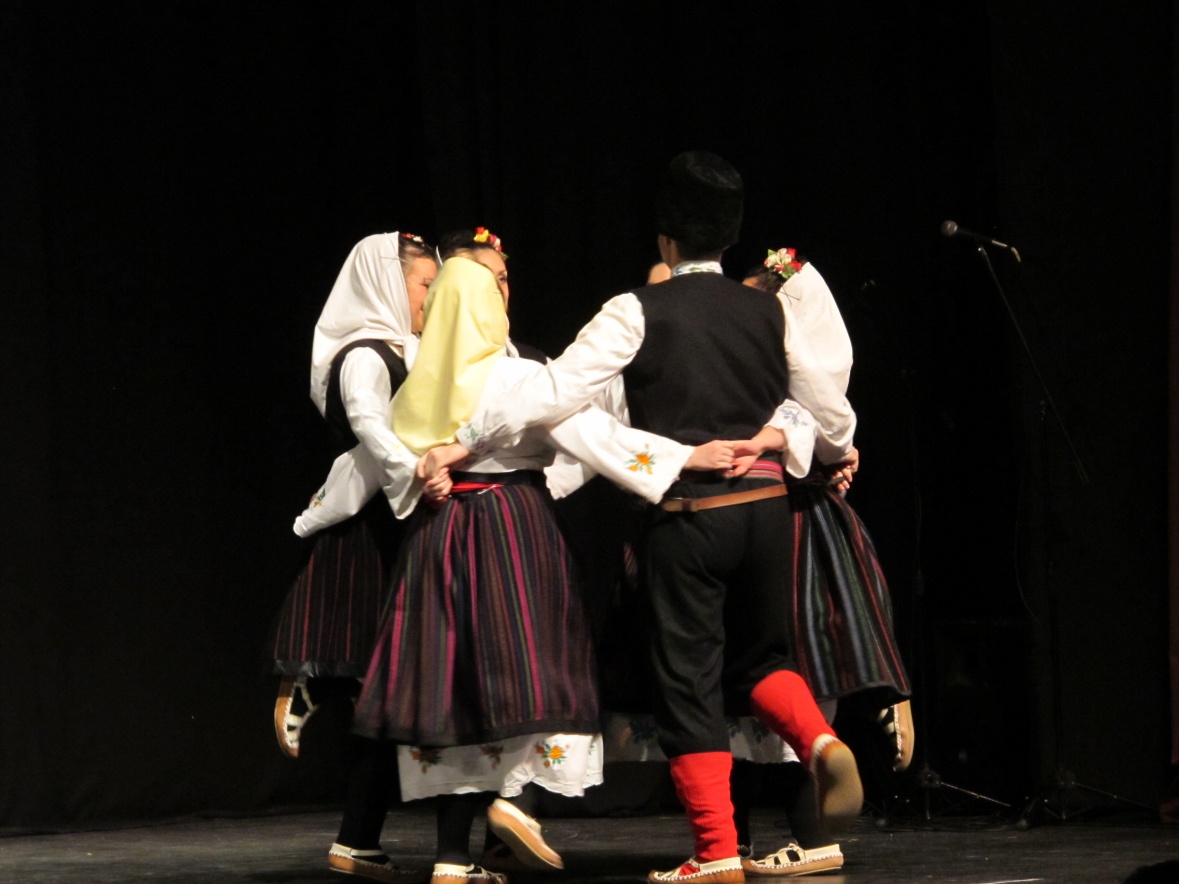 Позориште
Активности
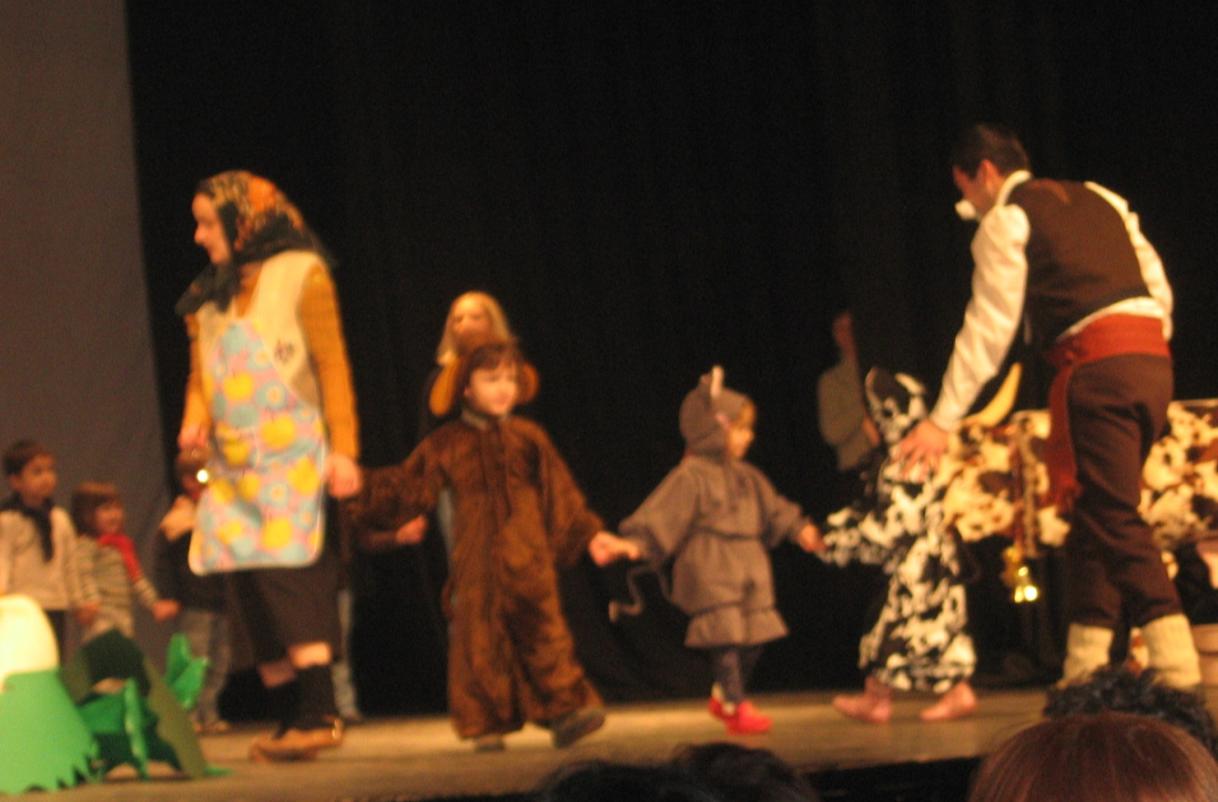 Пливање и скијање као изборни предмети
Активности
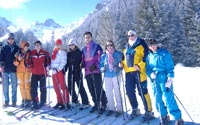 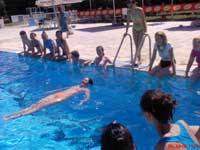 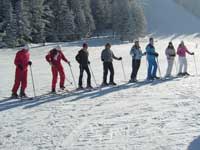 Професионална пракса студената
Активности
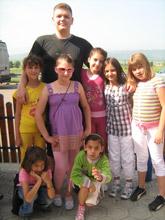 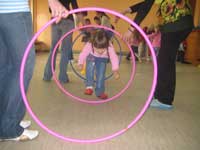 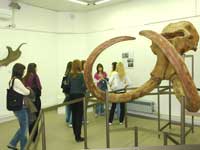 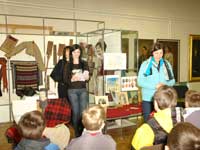 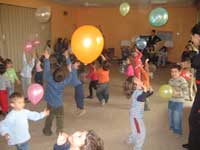 Практична предавања студената
Активности
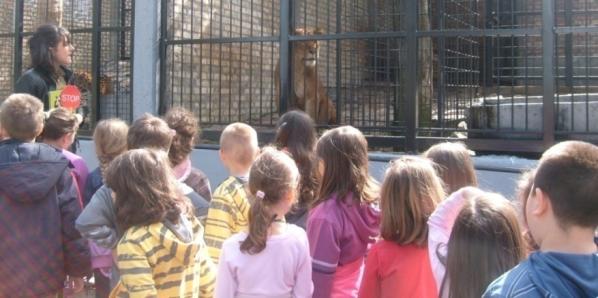 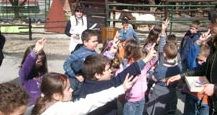 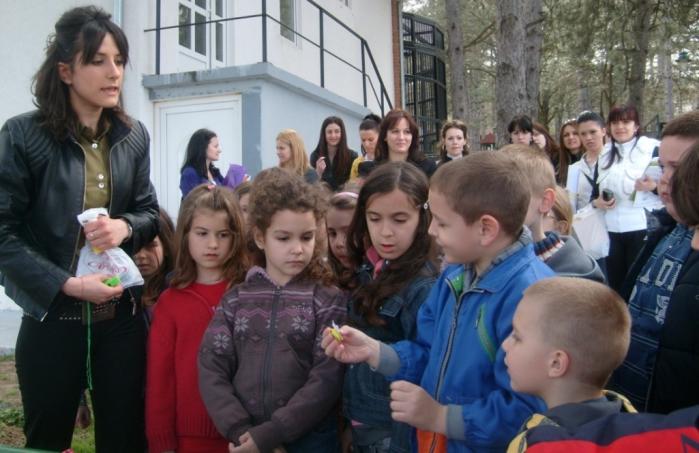 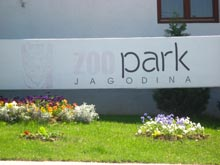 Активности
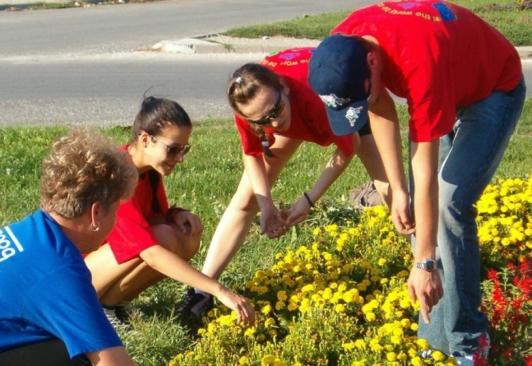 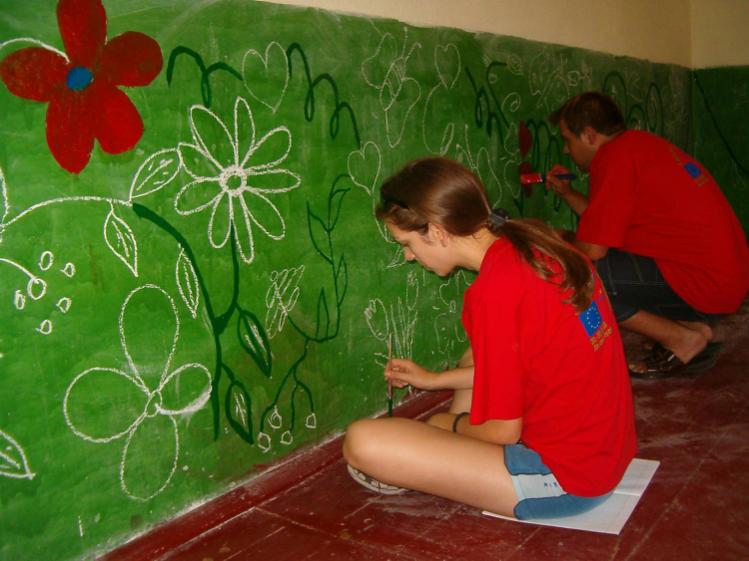 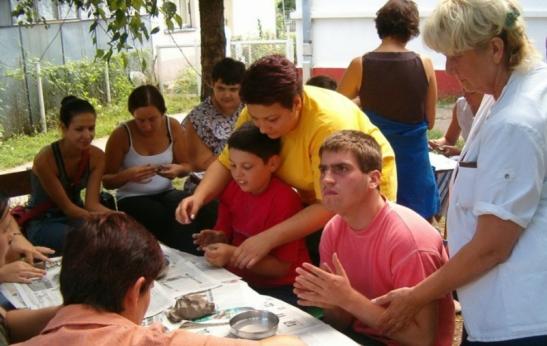